Selecting new testers and integrating them into test team
Inga Fārte-Zālīte, Head of NATO STANAG 6001 Testing Team 
NAF  Language School, Latvia

Skopje, 2017
Background
Over the last 7 years the Latvian STANAG testing team has had a rather high personnel turnover rate – 11 testers in 7 years – which has pushed for the need of establishing personnel recruitment and selection policies and procedures.
[Speaker Notes: The presentation will describe the current policies in the Latvian Armed Forces Language School as well as examine the challenges of recruiting qualified and motivated testers, and integrating them into the team.

Maybe or may not be relevant, at least entertaining. Trial and error.]
Testing team
Team - 6+1
4 sessions a year – organized around courses    + upon request (individuals) 
50-160 PAX tested per session
Main tasks:  - develop and administer STANAG tests (Levels 1-3)  - develop sample tests (Levels 1-3)  - assist teachers in developing and marking entrance &      classroom tests  - develop and administer progress and achievement      tests (5 levels in our own system)
What I had imagined
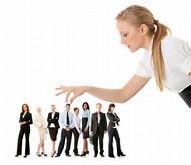 Reality
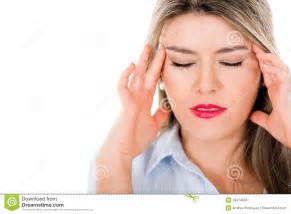 [Speaker Notes: Why headache? Because it has become increasingly difficult to recruit new qualified testers.]
Personnel recruitment
External factors affecting recruitment   Job market    - supply and demand (emigration)    - unemployment rate    - competitors   Image of organization
Internal factors affecting recruitment    Recruitment restrictions    Background checks

Sourcing - recruitment advertising (job portals, social media, Latvian State Employment Agency)
[Speaker Notes: No help from personnel department.

Previous experience – internal recruitment within the Language school. It is quicker and has a lower cost to hire someone internally.
Teaching section – got frustrated.

Recruitment is considered to be a thankless job.]
Personnel selection - CVs
Education   - which universities & study programs?   - BA or MA?
Work experience (relevant)   - testing, teaching, admin, translating /interpreting   - state vs private schools
Skill sets   - hard skills - specific knowledge/abilities   - people skills
[Speaker Notes: To have a bigger pool of candidates, it is best to have lower standards or have a certain degree of flexibility.
what we’ve learnt is that not all university graduates are equally well qualified.
Even different study programs and departments within the same university produce graduates of differing language abilities.]
Personnel selection 2
Mock lesson/ test   - work survival skills;   - human relations skills;   - communication skills;      - language skills   - teaching skills
STANAG listening/ reading test   - language skills   - familiarization with job
Interview   - education/ experience/ professional interests       + background (security)
[Speaker Notes: Work survival skills:
Person has prepared the materials, arrives in time, manages his/her time

Human relations skills:
• Sensitivity to others
• Communicating warmth
• Establishing rapport
• Empathy
• Feeling comfortable with different kinds of people
• Fun person to work with
• Treating others as equals
• Creating an environment of social interaction

Communication skills:
Clarity and concision
Ability to explain
Being a good listener]
Integrating – probationary period
Probationary period - 3 months
On-boarding:   preparing workspace, equipment, supplies,   keys, pass & code cards, email accounts and 
     network access
Topics to cover during on-boarding  - NAFL, Language school & testing team overview;   - administration,   - office tour and introductions  - job expectations (setting up goals)  - appropriate training & providing a mentor
[Speaker Notes: On-boarding (also known as employee orientation) is the process of successfully integrating new employees into the organization. Effective on-boarding sets the tone for new employees. On-boarding helps to foster a positive first impression and increases the likelihood that employees will buy into the corporate culture and assimilate into the position. 

Bringing on new employees successfully requires planning
Whenever possible, ensure that everything the employee requires to do the job is prepared for their arrival, including:
•Work space
•Equipment (such as computer, software, cell phone)
•Supplies (such as pens, paper, staplers)
•Keys/pass cards and codes
•Email account and network access

Topics to cover during on-boarding:

Organization overview
•History of the LNAF, Language school
•Company’s mission, vision and values
•Organization chart
•Culture—how people work and relate to each otherdress code, accountability, venue security policy, occupational safety and health policy, information security policy

Administration
•Necessary paperwork for completion – such as employee record, payroll, permits
•Pay periods, method of payment, health insurance, access to sports facilities
•List of employees and their coordinates
•Operational processes and procedures

Office tour and introductions
•Introduce to staff as appropriate, especially those with whom they will regularly interact
•Point out location of washroom(s), printers, photocopiers, stationery, supplies, and so forth

Appropriate training
•School – tests used and developed, training courses in language school
•Operations – such as accessing the network and using the phone system
•Other areas specific to the company and/or position

Job expectations
•Review job description
•Set goals and objectives (short- and long-term)
•Provide day-to-day working requirements – such as hours of operation, staff meetings and breaks

Final hints for on-boarding success
•Provide the new employee with a basic information package.
•Use a new hire checklist to ensure that you address all aspects of the on-boarding process.
•Create a list of frequently asked questions.
•Convey just the essentials so as not to overwhelm the new hire with information overload.
•Consider assigning a buddy to help the new employee with the transition.
•Follow up regularly to clarify and answer any questions.]
Probationary period & evaluation
Evaluation form (self-evaluation + manager’s evaluation)   a) progress achieved with the first project:         rating of speaking (and writing) tests   b) job performance   c) evaluation of competencies:           autonomy,            ability to work in a team,            tidiness/ punctuality/ ability to meet deadlines/ precision,            ethics and integrity,           planning/ goal setting/ prioritizing,           focus on development – willingness and ability to learn   d) hard skills       language (IELTS), computer, office equipment
Interview     all above, integration in the team + expectations vs reality
[Speaker Notes: As a general rule, every professional activity begins with a probationary period during which the employment contract may be terminated with short notice by both parties.

At the end of the trial period, an interview between the new employee and his/her immediate superior takes place. It allows discussing the progress of the employee's integration process and is structured along 3 main axes:

1. Performance on the first project.

2. The discussion of the new employee’s integration:adaptation to the social environmentrelations with the rest of the team
participation in staff meetings/ item moderation/ social events

3. Settling any misunderstanding, if expectations were met, setting up goals for the new evaluation period, etc.]
Integrating new testers
In-service training (usually with 1-2 mentors)  administering interviews & rating speaking and writing    tests independently – 6 months  item writing – 1 year   - moderating other testers’ items,    - previous versions,    - selecting texts & writing items themselves,    - editing audio files   
Courses  LTS in Garmisch;  1-week ‘crash course’ on military subjects
Social events
Happy team
Thank you!

Questions?